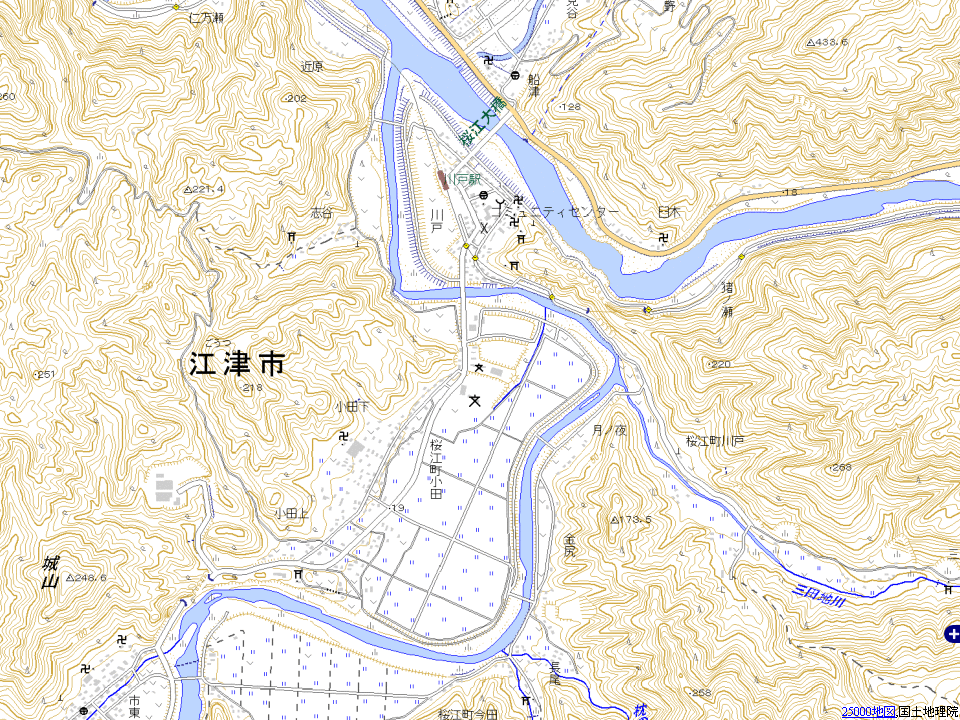 ご　う　つ　　し　り　つ
さ　く　ら　え
：通学路（学校指定）
：要対策箇所
0
500　m
250
島根県　江津市立　桜江小学校校区　通学路対策箇所図　　R6年8月現在
2.街路樹が歩行者を隠す








＜対策メニュー＞
枝木の伐採
2.街路樹が歩行者を隠す








＜対策メニュー＞
枝木の伐採
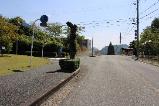 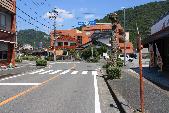 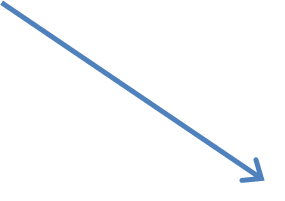 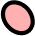 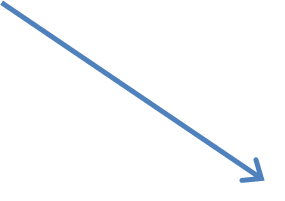 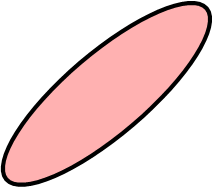 文
桜江小学校
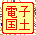